Scoring
Swiss Teams
Compscore 2
Prepared By Jan Peach
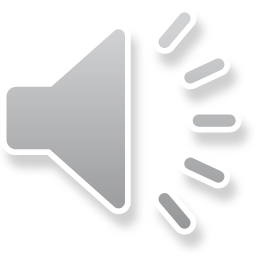 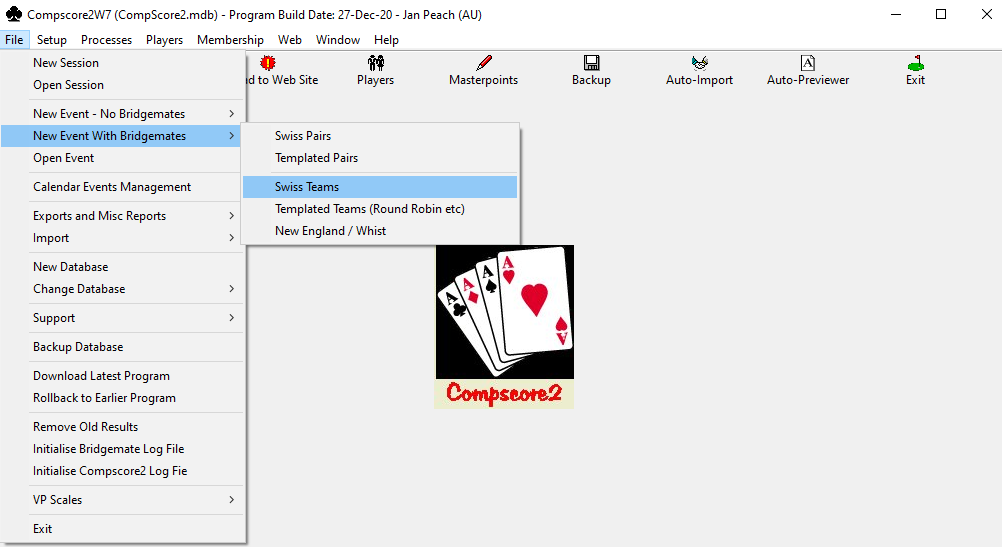 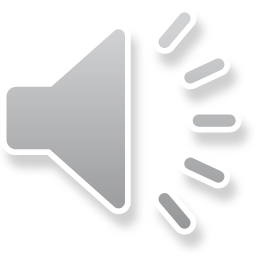 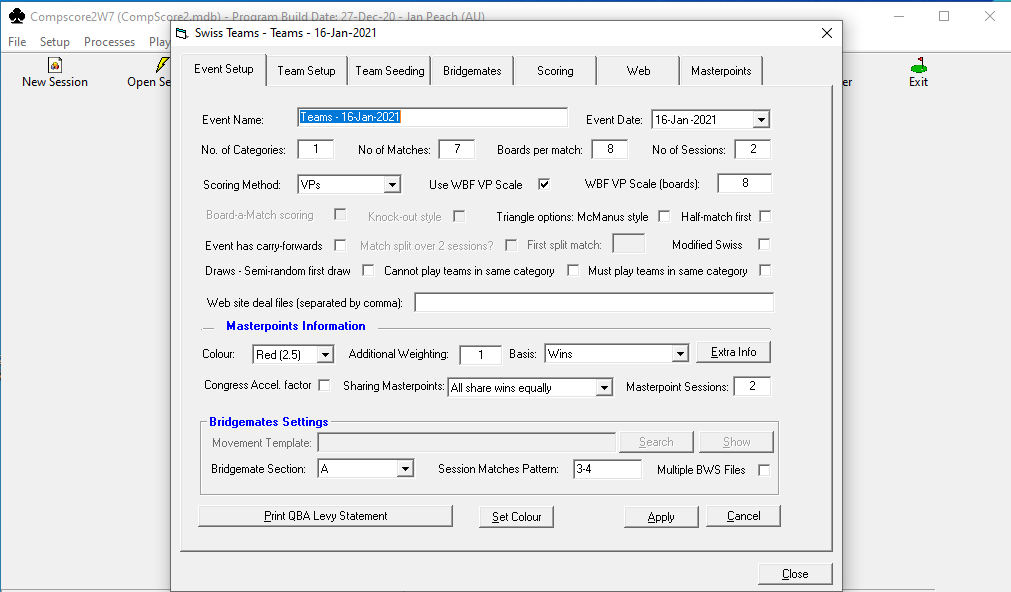 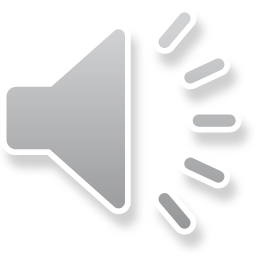 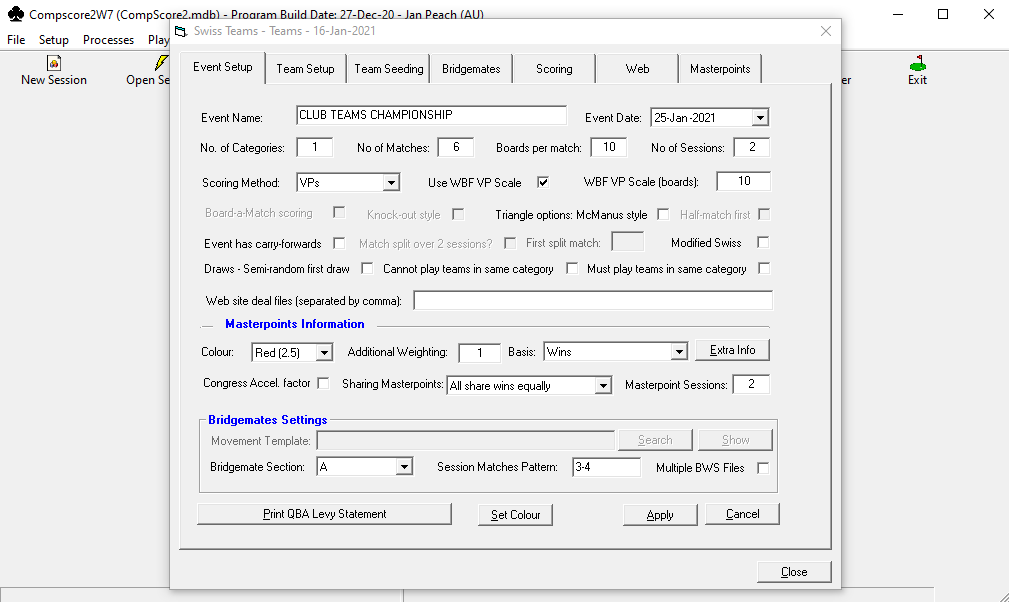 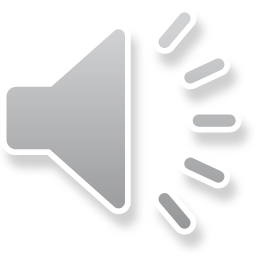 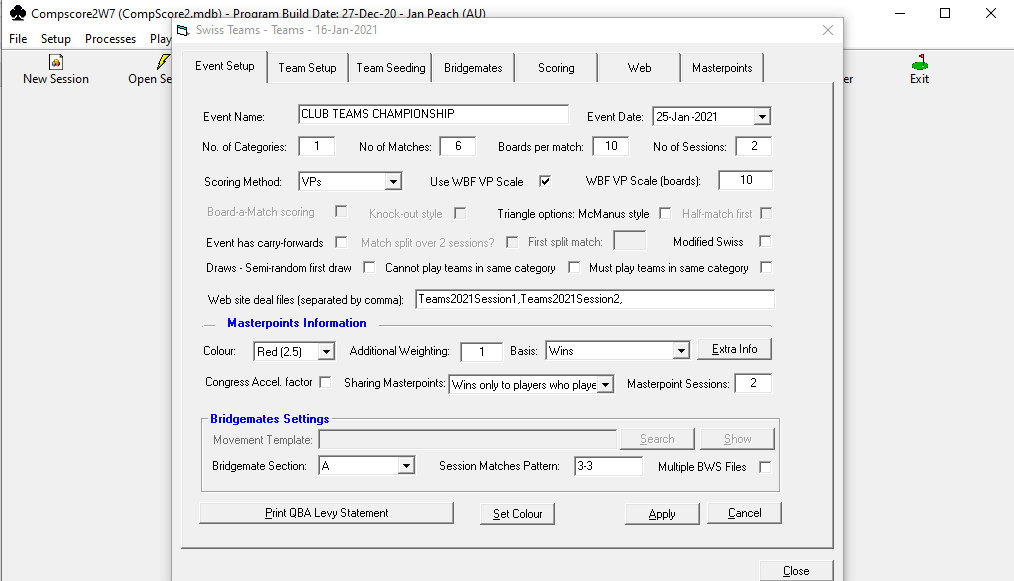 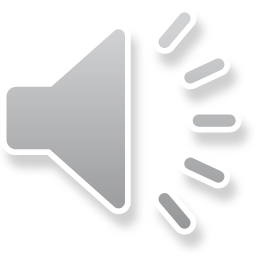 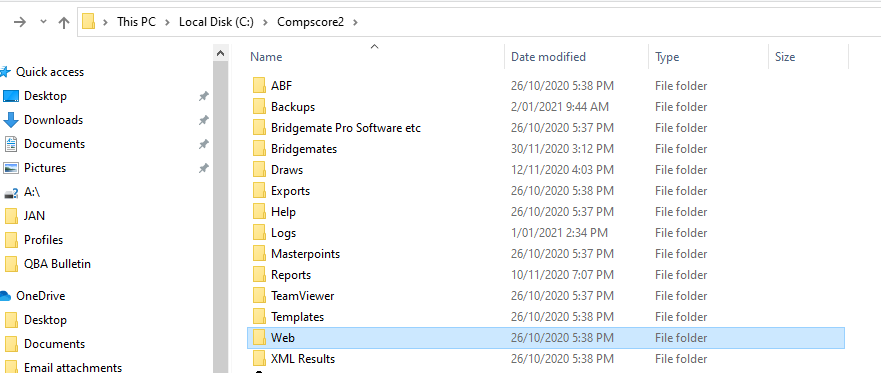 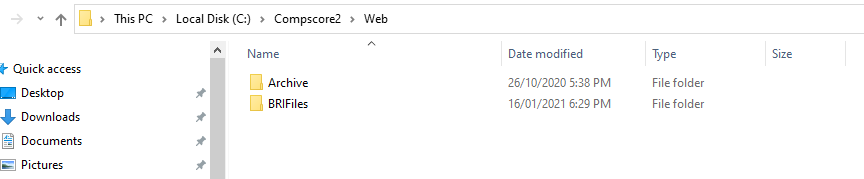 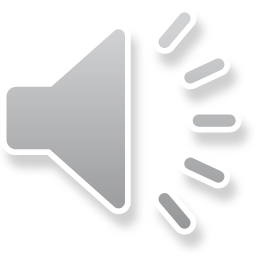 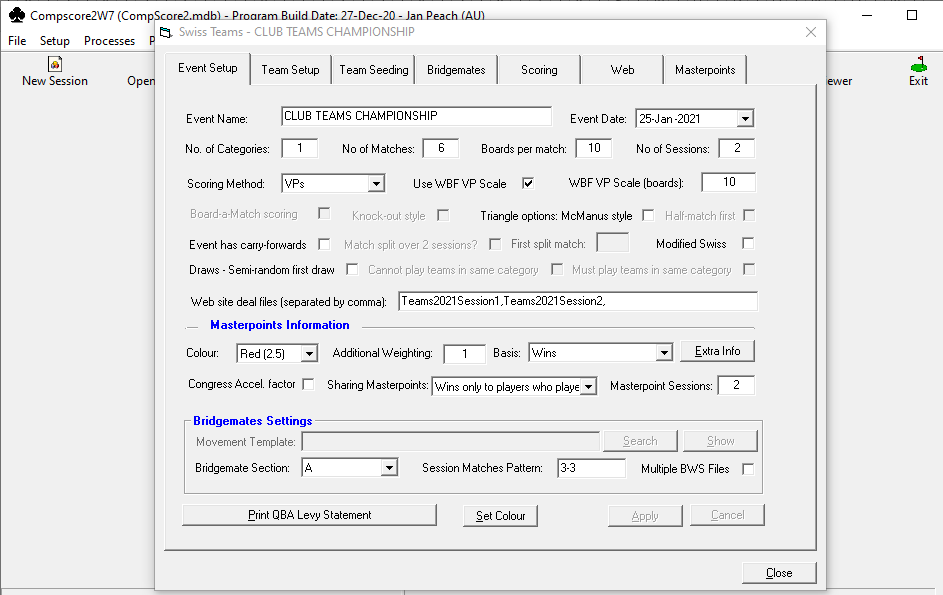 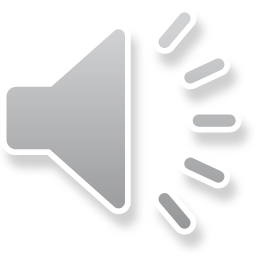 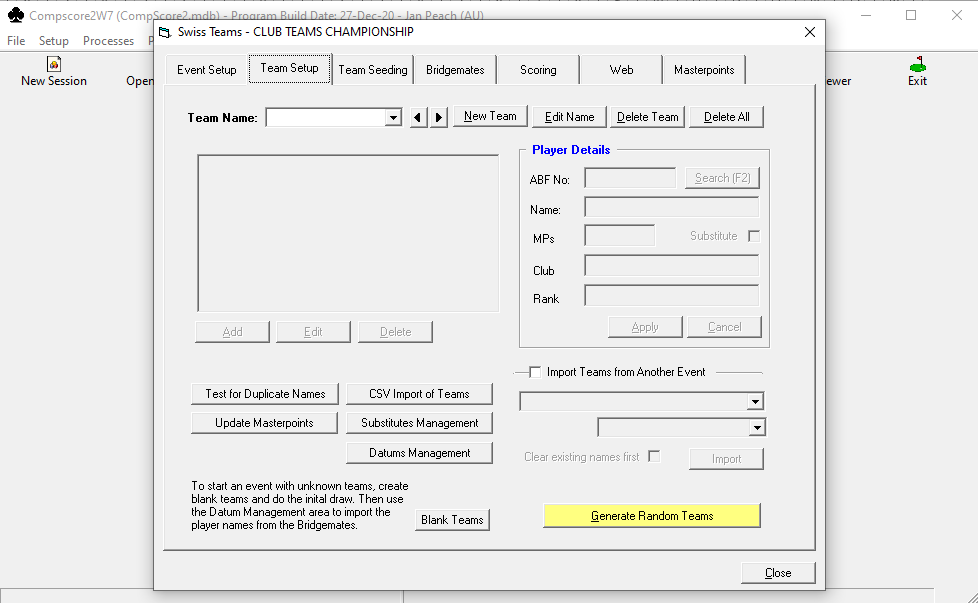 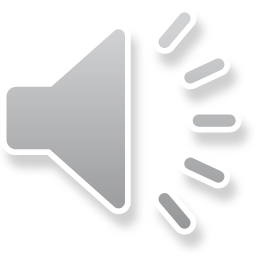 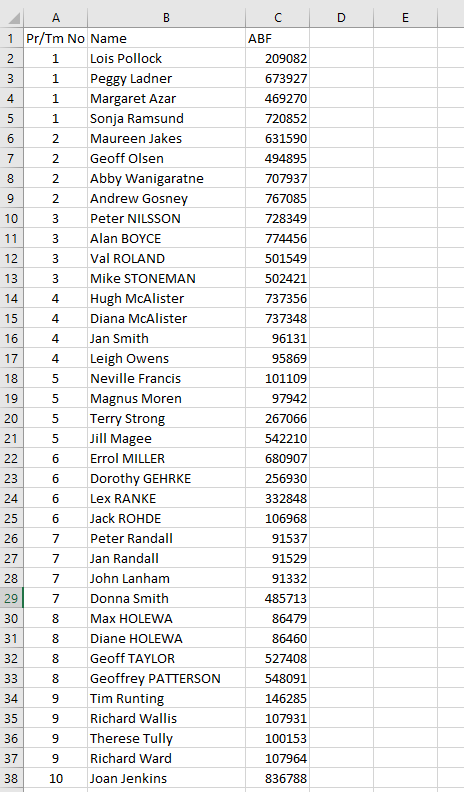 .csv
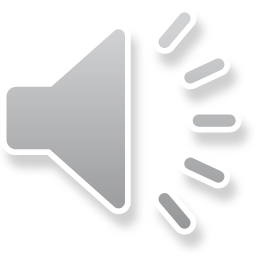 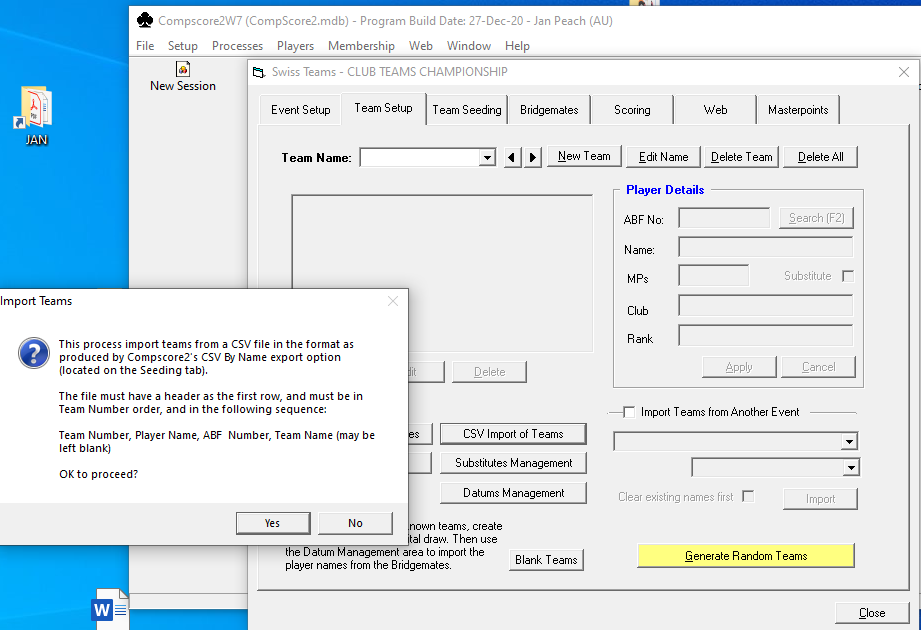 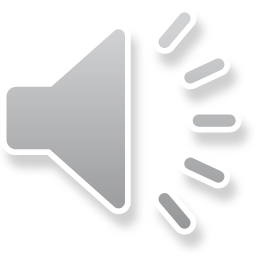 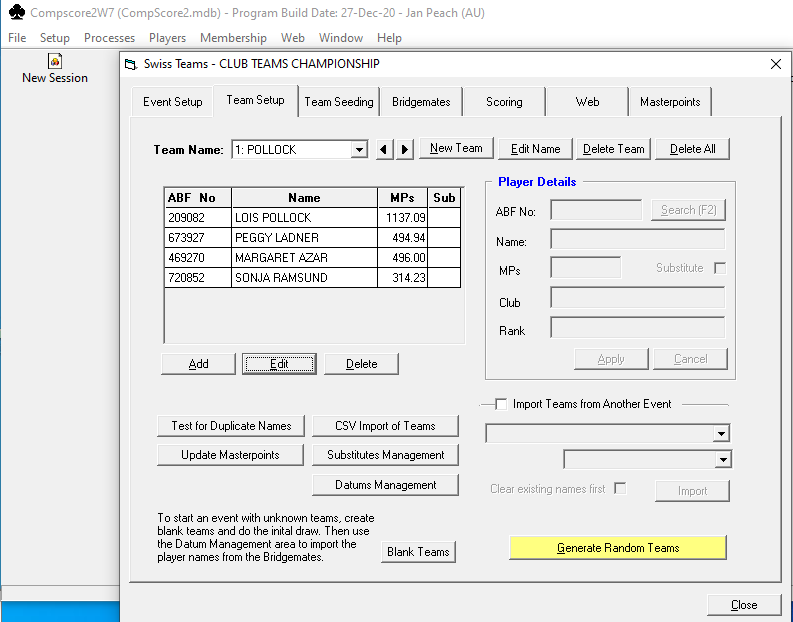 Error Messages
Nick Names
ABF Numbers
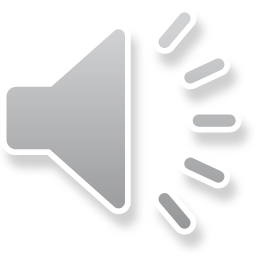 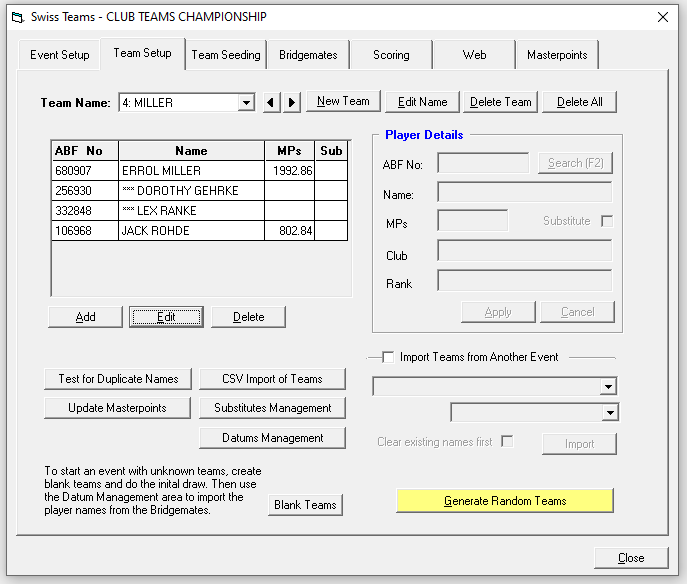 Wrong ABF Numbers
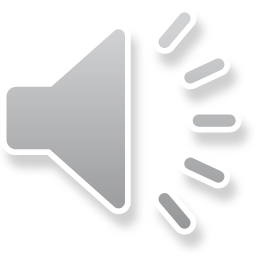 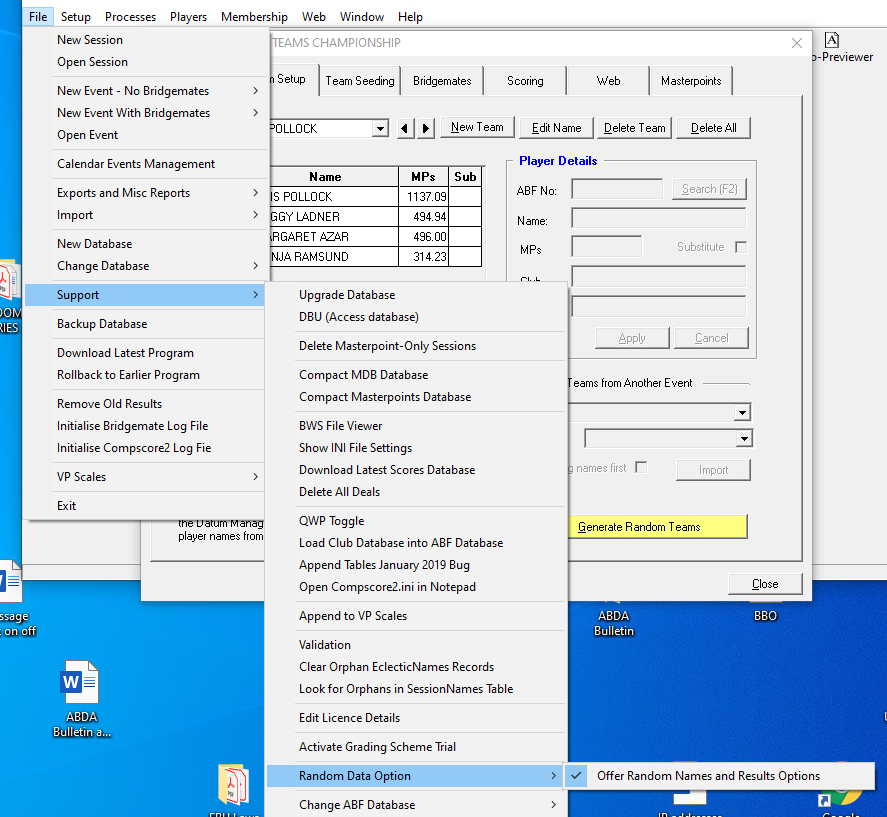 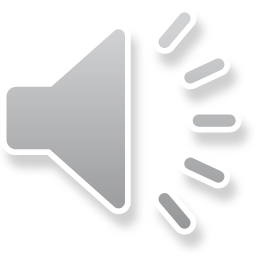 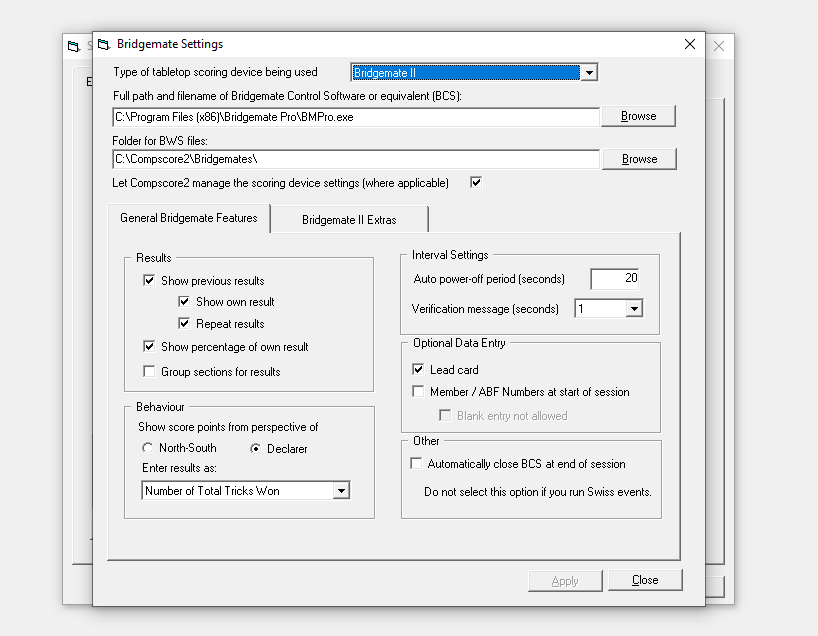 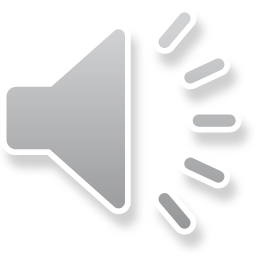 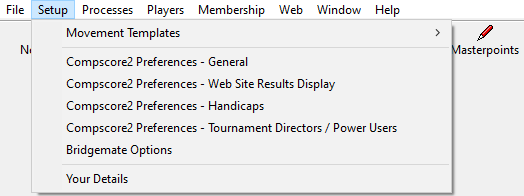 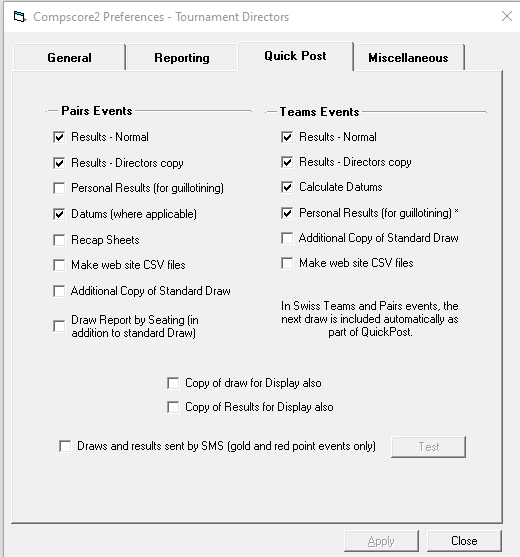 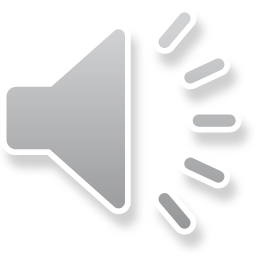 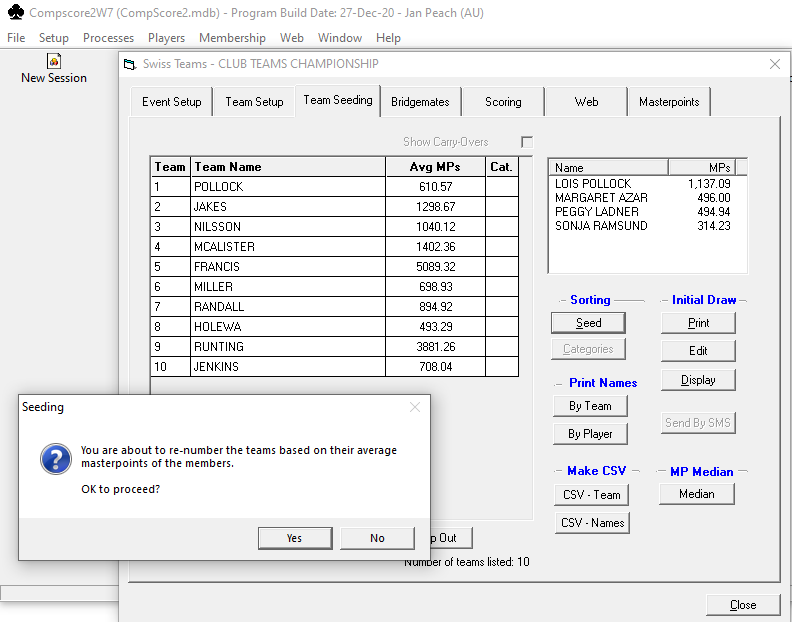 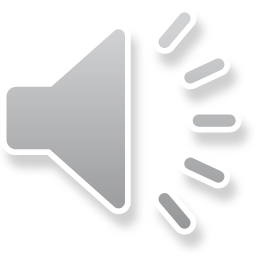 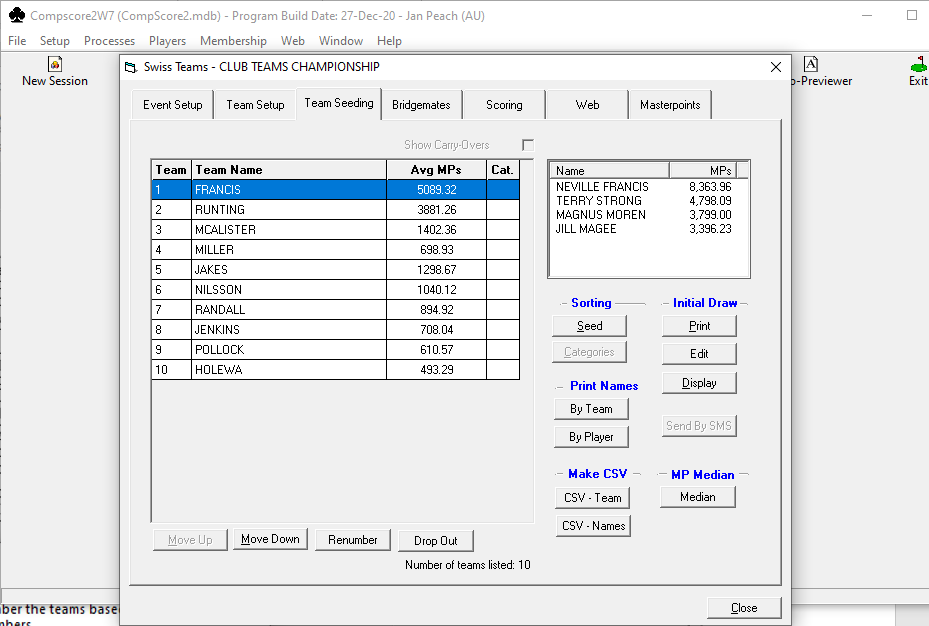 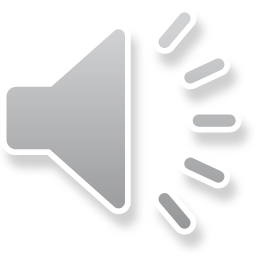 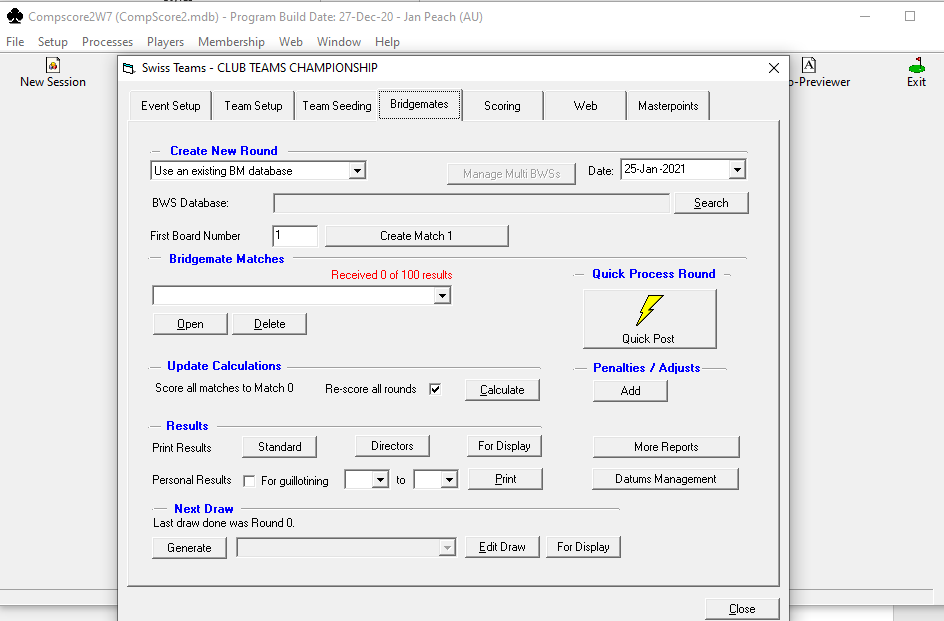 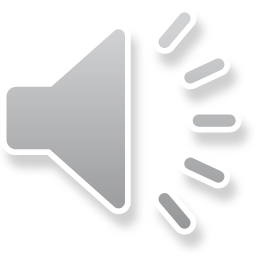 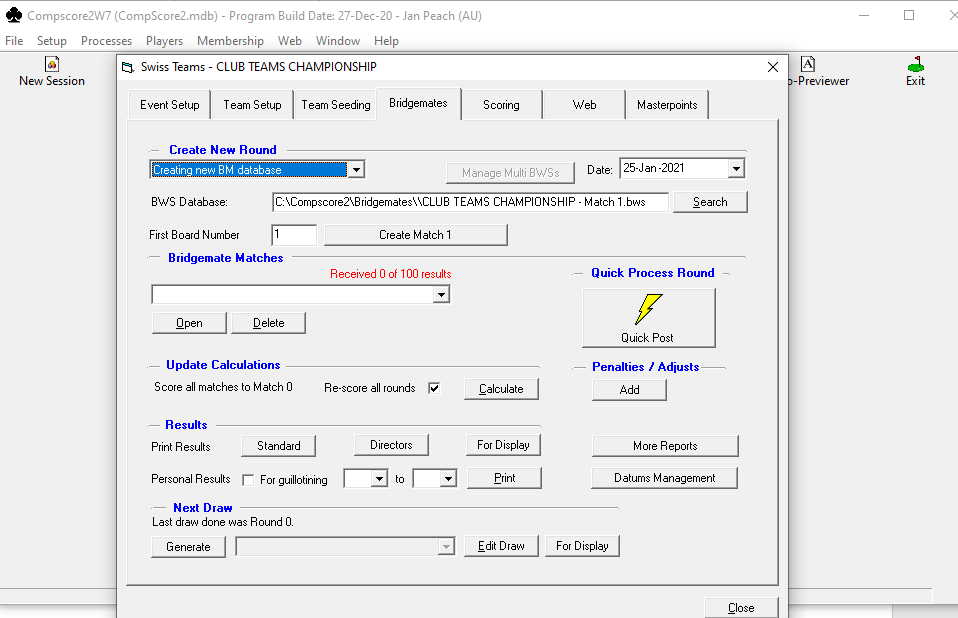 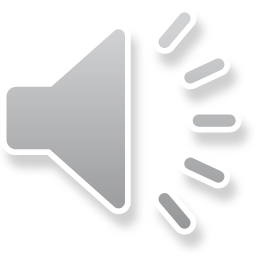 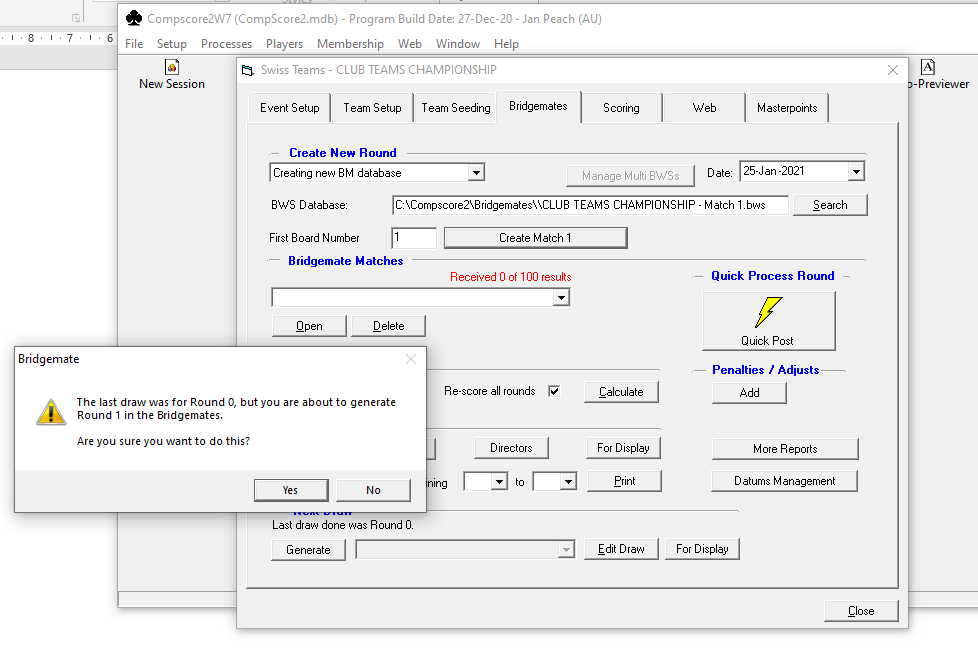 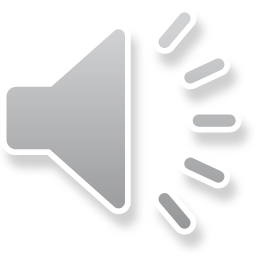 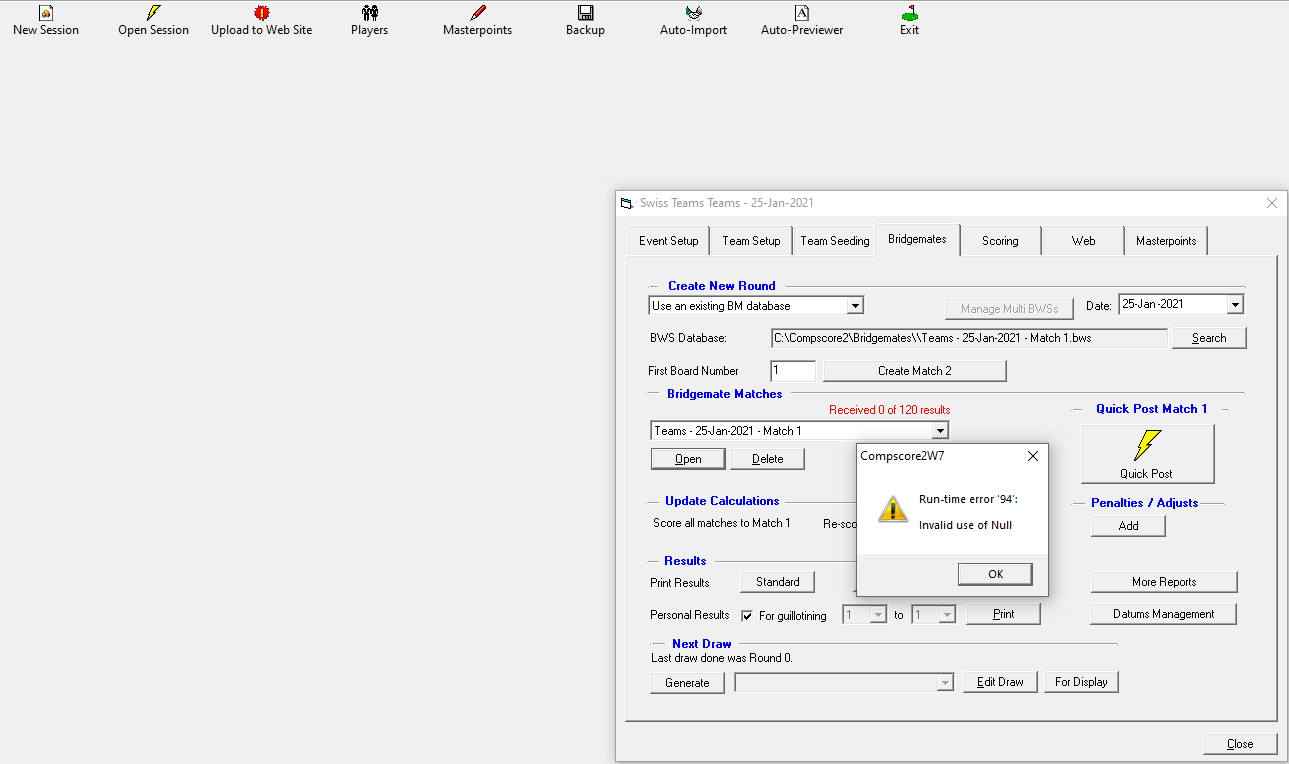 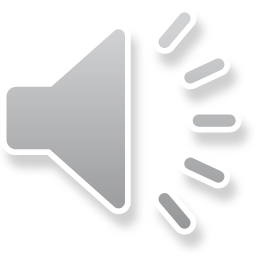 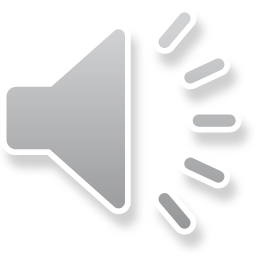 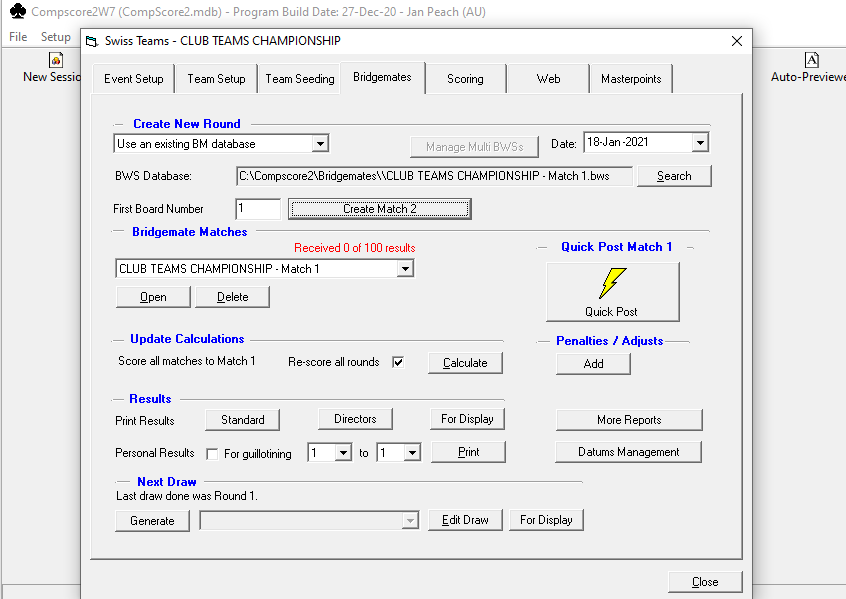 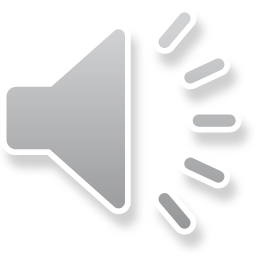 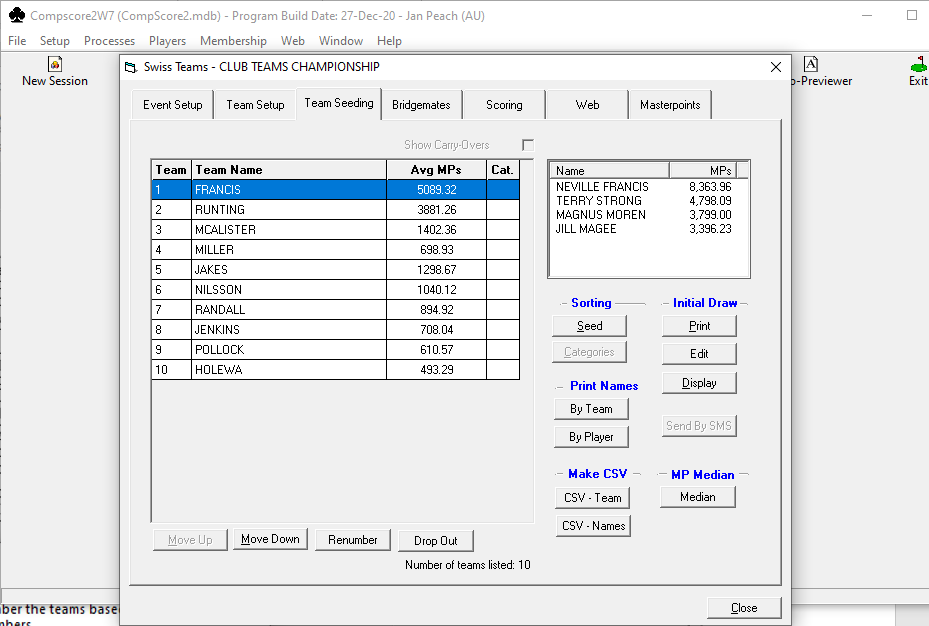 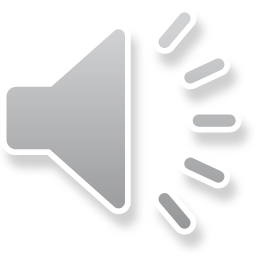 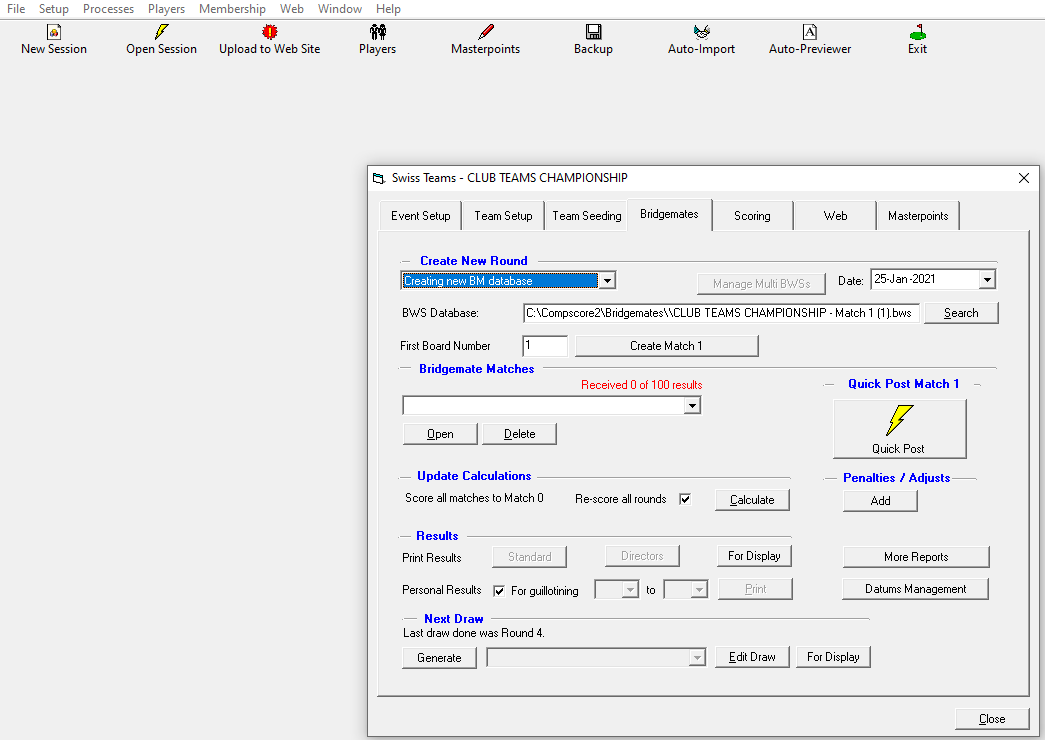 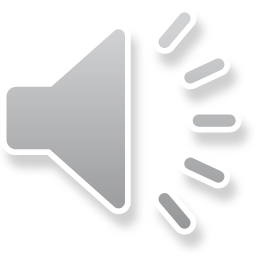 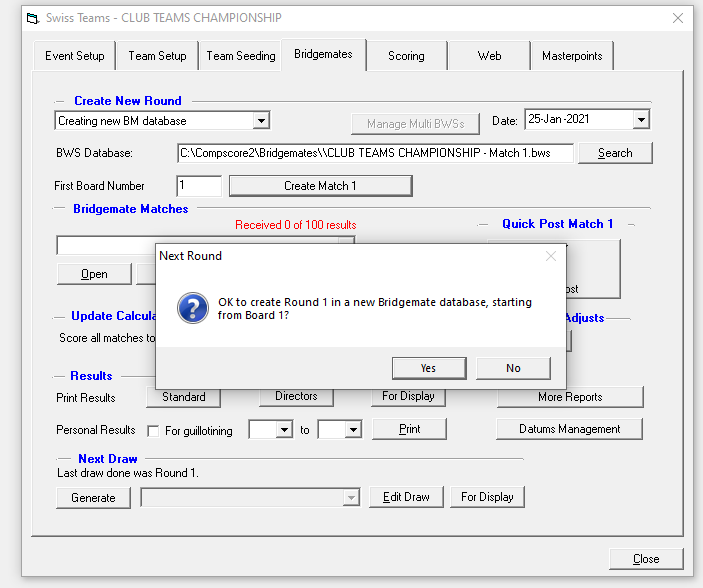 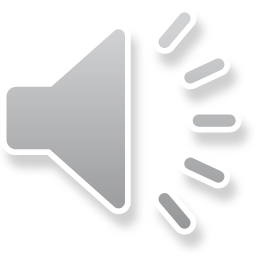 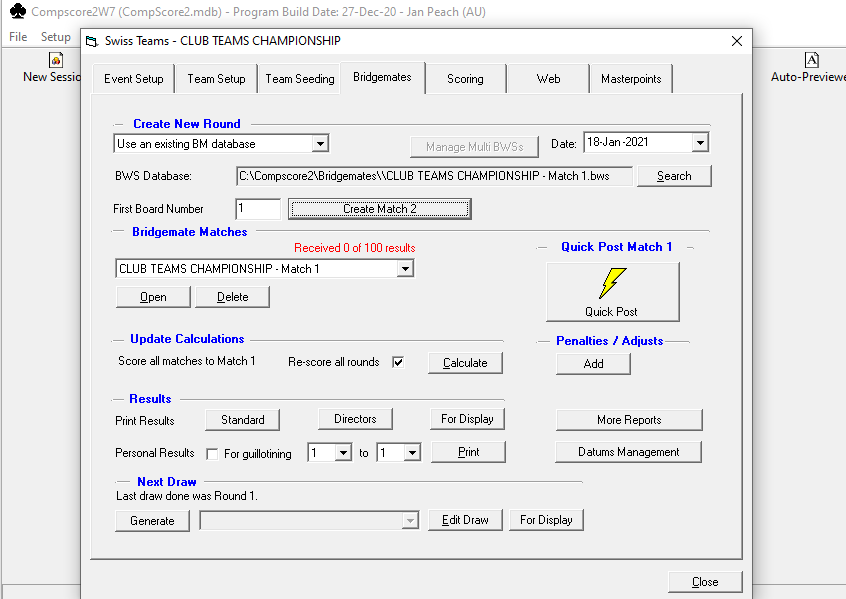 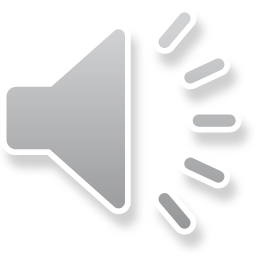 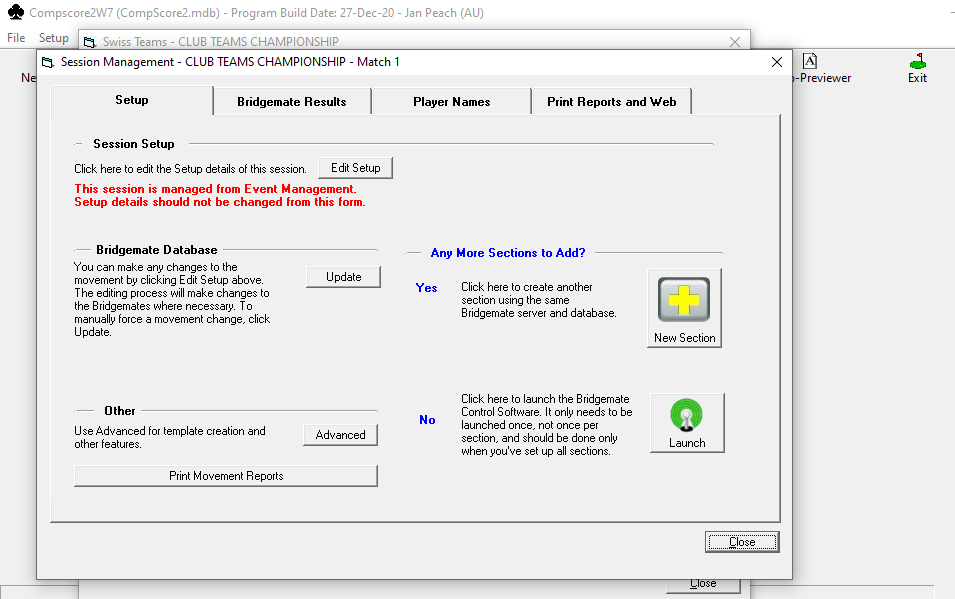 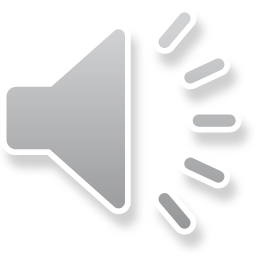 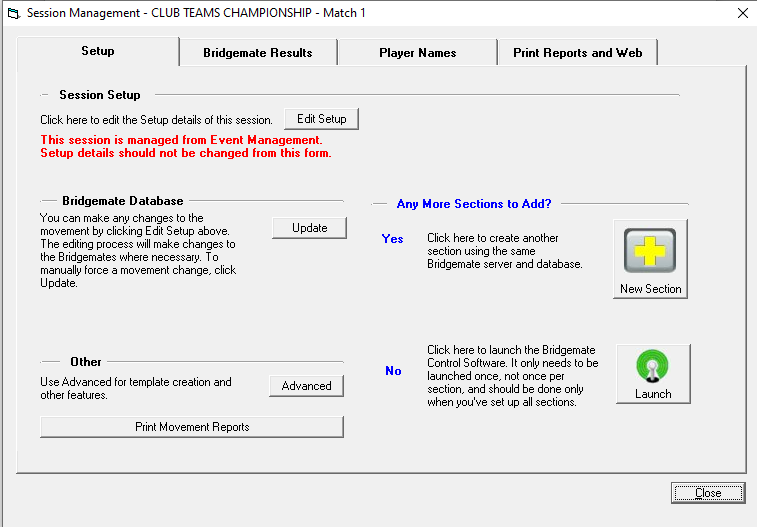 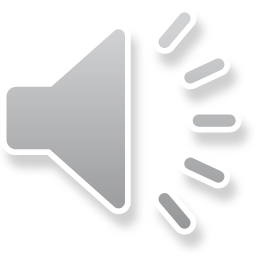 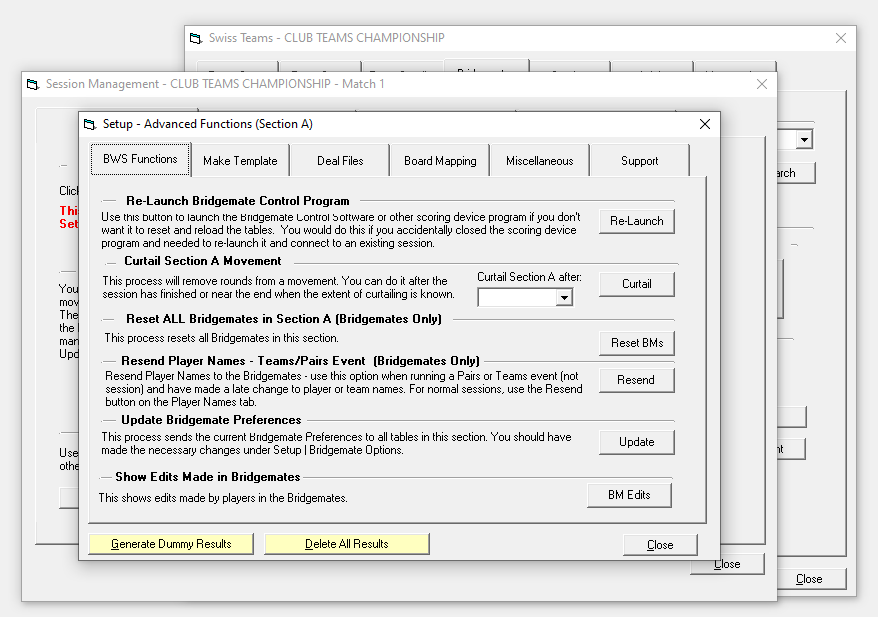 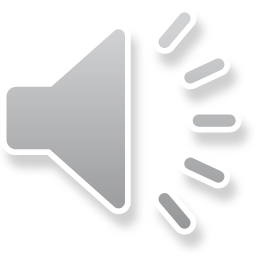 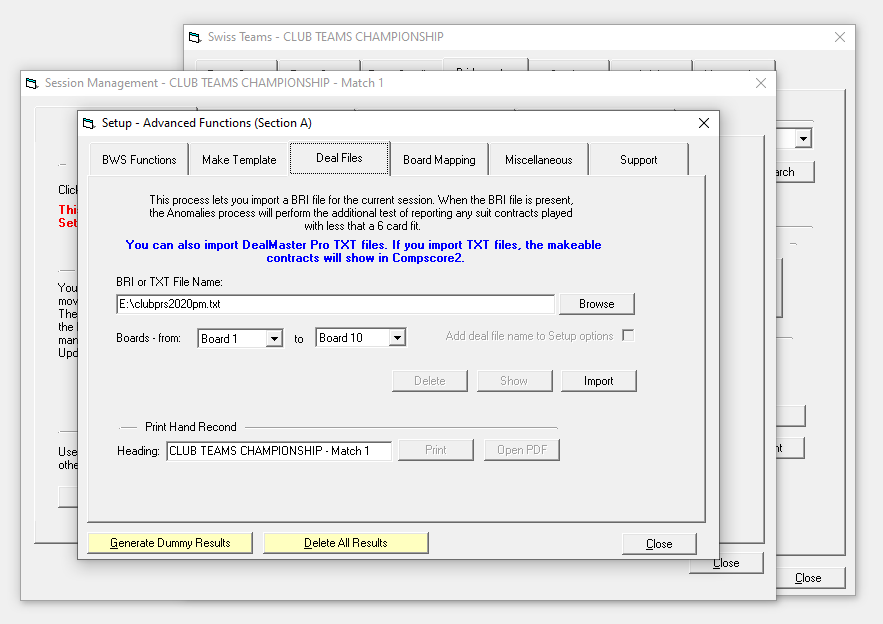 .txt
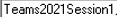 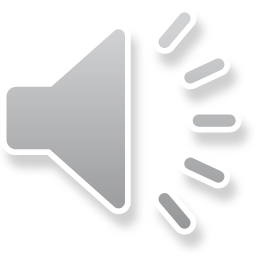 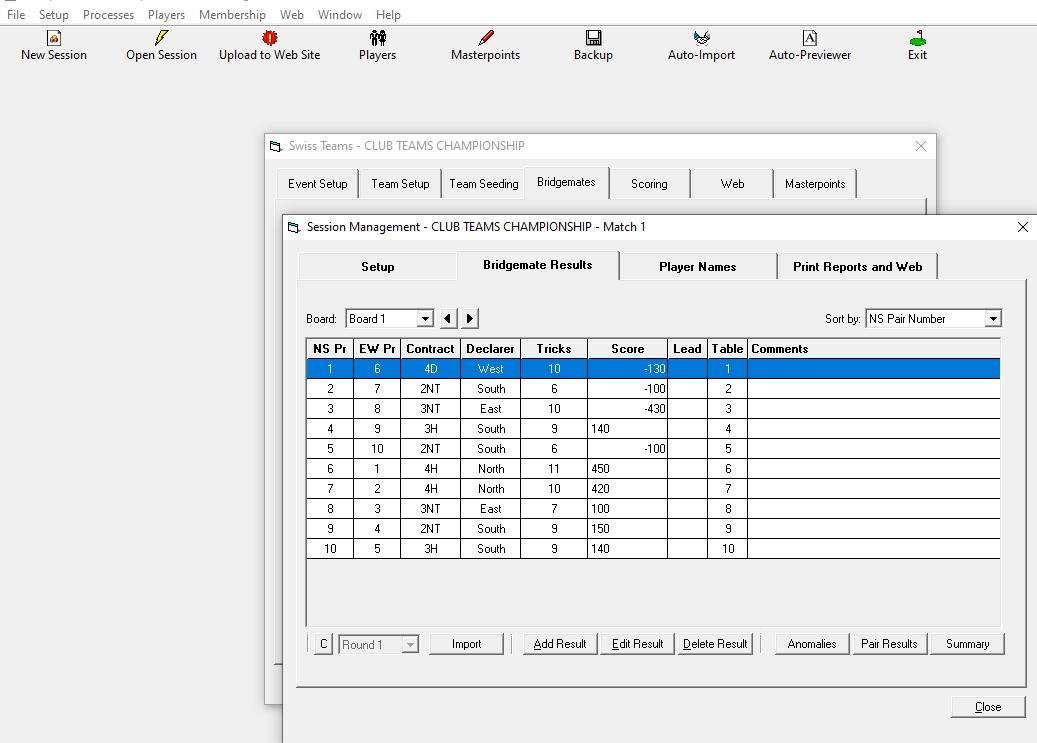 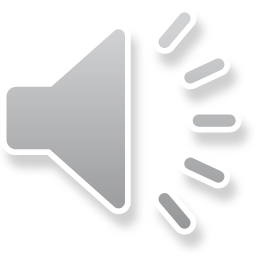 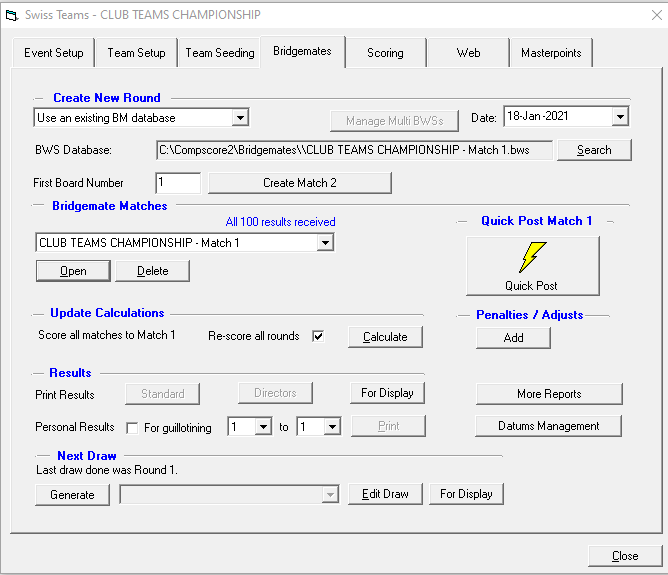 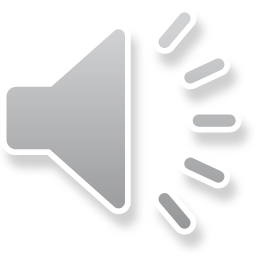 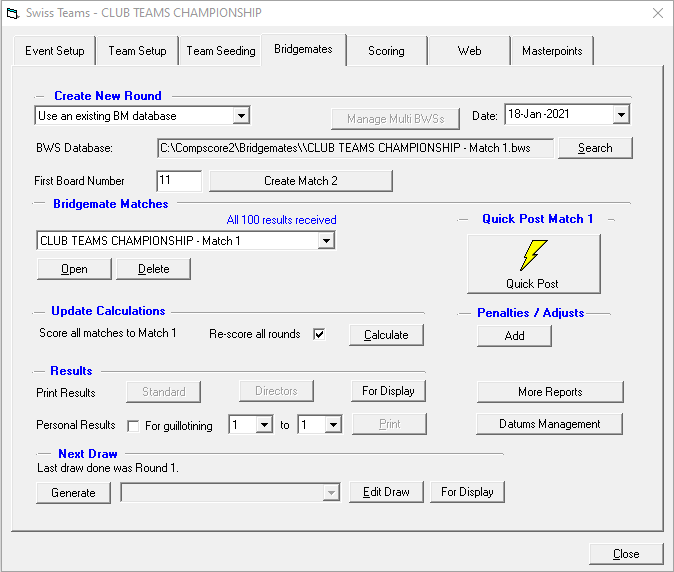 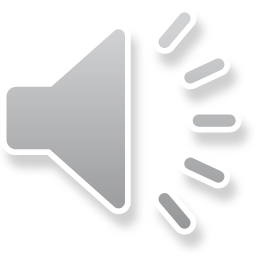 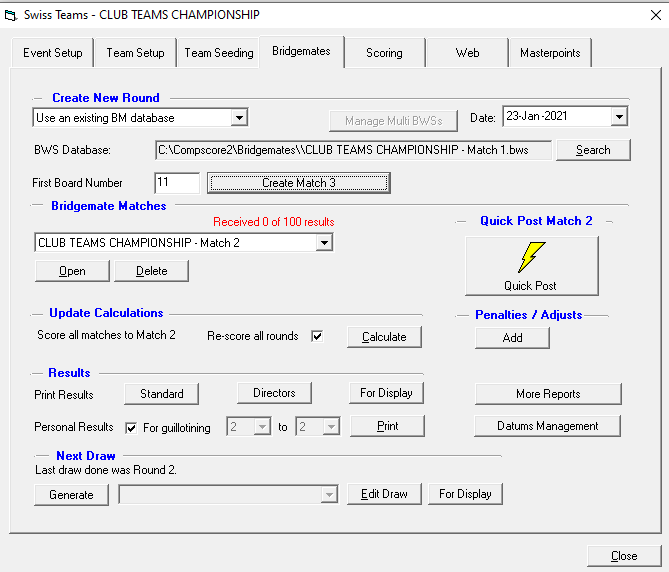 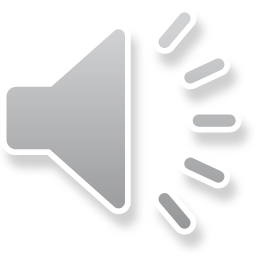 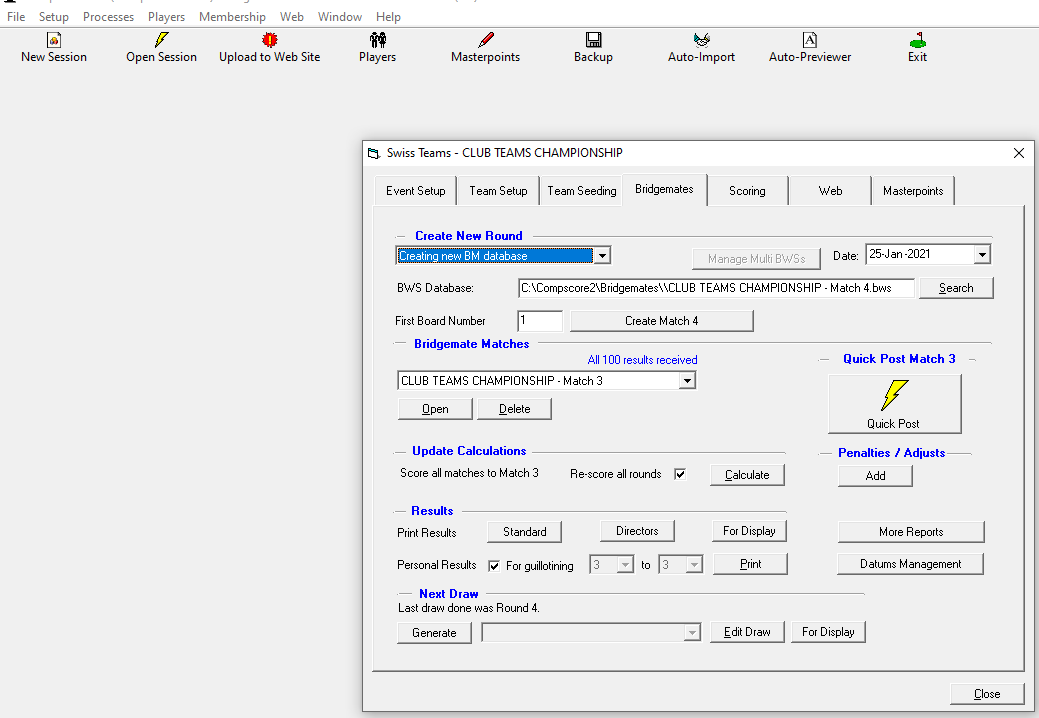 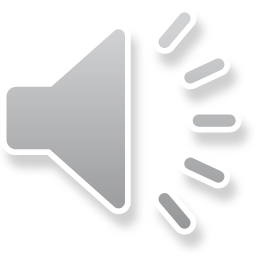